Parents’ and Teachers’ Perspectives on Using iPads with Students with Developmental Disabilities: Applications for Universal Design for Learning
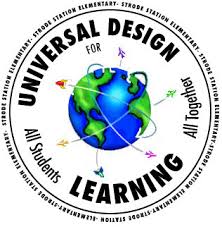 Therese M. Cumming
Iva Strnadová
UNSW Australia
Universal Design for Learning (UDL)
The Universal Design for Learning (UDL) framework “promotes access and inclusion through the development of flexible learning environments comprised of multiple means of representation, engagement and expression” (Cumming, Strnadová, & Singh, 2014).
UDL as a Framework
Therefore UDL provides a suitable theoretical framework for research examining the use of mobile technology by students with developmental disabilities. 

Mobile technology’s alignment with (UDL) principles (multiple means of representation, engagement and expression) allows for students’ increased access to curriculum and provides an interactive learning environment
Mobile Technology
Mobile technology is being utilized at a rapid pace to facilitate the learning of students with developmental disabilities.
Mobile technology has been successfully used to improve students’ communication and behaviour (Cihak, Fahrenkrog, Ayres,. & Smith, 2010; Kagohara, et al., 2010)
Methodology
Two studies with students with developmental disabilities in New South Wales,  Australia that focused on parents’ and teachers’ perceptions of using iPads with students with developmental disabilities
Study 1
Kindergarten to Year 12 (K-12) special school in Sydney,  Australia
Parents and teachers of four students with developmental disabilities with high support needs 
Data analysed for the purpose of this study were: (a) children’s annual reports and IEPs, (b) parents’ surveys, and (c) teachers’ pre- and post-implementation surveys.
Study 2
Private high school in Sydney, Australia. 
Four students with developmental disabilities and their five teachers from the Education Support Team (EST)
Data analysed for the purpose of this study were: (a) a blog describing the project, with a page for each teacher to document his/her experience, (b) teacher and student video interviews, and (c) a teacher focus group meeting at the conclusion of the project.
Analysis
The data in both studies were analysed using inductive content analysis approach to answer:

What are teachers’, parents’, and students’ overall perceptions of students with developmental disabilities using iPads? 

How are students using iPads in regard to the UDL framework and principles of representation, engagement, and expression?
Results
Similar positive results in both studies
All groups perceived that the use of mobile technology improved student access to and participation in the curriculum.
Students
Acknowledged the impact of iPads on their learning, positively impacting their literacy skills. 
Felt that using mobile technology assisted their concentration, and made learning exciting and fun. 
Indicated that if given the choice between completing assignments in a traditional manner or using the iPad, that they would use the iPad.
Parents
Felt that iPad integration provided new opportunities for their children to learn.
Increased academic skills, an improvement in communication skills, improvement in behaviour, focus and concentration
Parents also suggested that their children demonstrated increased in-dependence and self-determination skills
Teachers
Felt that the technology made it easier to differentiate instruction for each student
Afforded students more capability to access the general education curriculum.
Mobile Learning Uses
to enhance literacy and numeracy,
to encourage creativity, new ideas, & skill 	consolidation, 
for research,
to create social stories, 
to plan schedules, 
to get directions while on community excursions
to take photos,
to create presentations, 
to play games, to read books, 
to listen to music.
UDL
Representation: allowed teachers to provide information in a variety of ways, and individualise the level that the material was presented at for each student 
Engagement: various iPad applications in each subject area allowed students to engage more fully with the material. 
Expression: apps used to express knowledge via presentations
Challenges
Having enough equipment
Finding age appropriate apps
Behaviour: students playing games
Need for teacher professional development, time, and parent training
Implications
Teachers are given time and iPads before the tablets are introduced to the student
Teachers keep data on each student’s use of the iPad and applications, in order to determine whether the students are achieving expected outcomes
Families included as partners
Future Research
Implementation of mobile technology in inclusive settings
Students, parents, and mainstream teachers as participants
More research to discover how schools, teachers, and students are effectively using this technology and to provide an evidence base for the educational use of this popular technology.
Thank You!
Contact details

Therese Cumming (Terry)
t.cumming@unsw.edu.au

Iva Strnadová
i.strnadova@unsw.edu.au